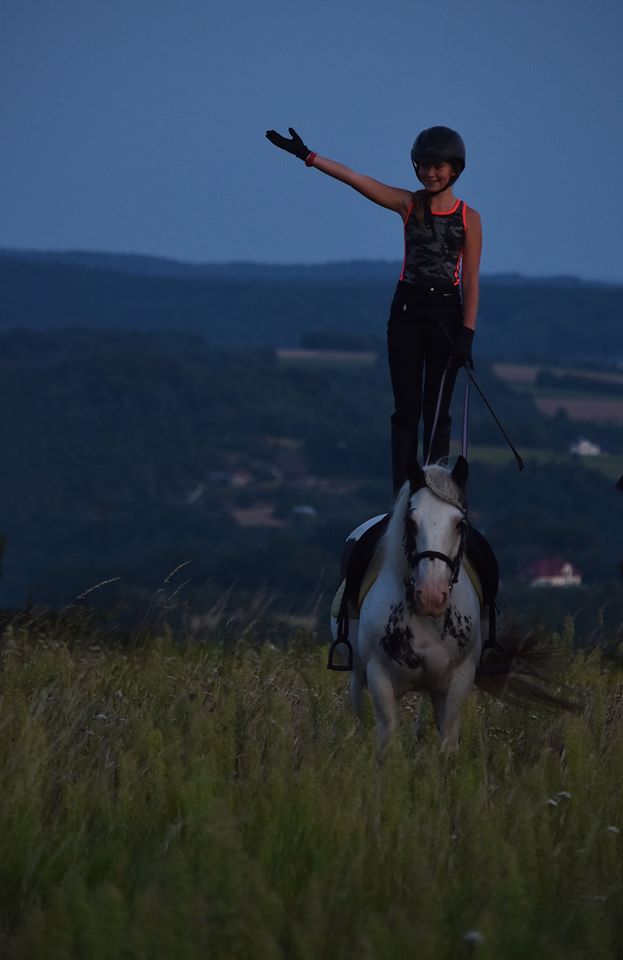 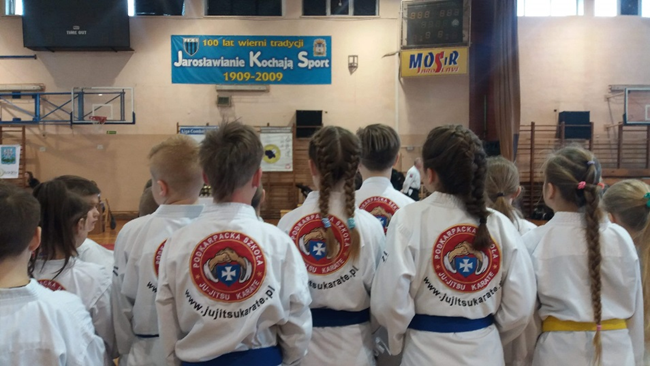 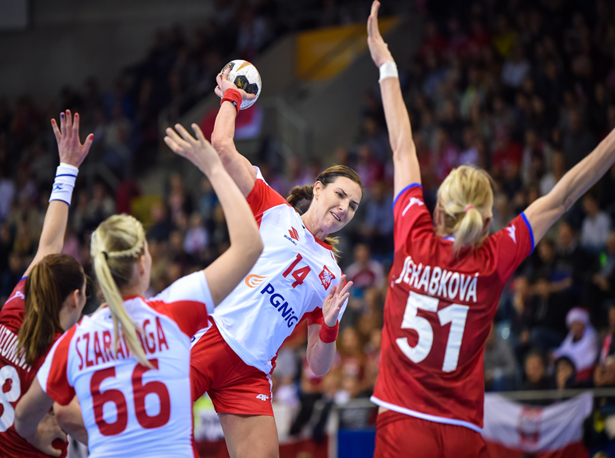 Sporty
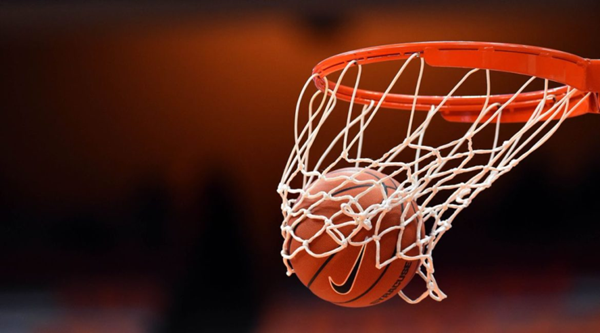 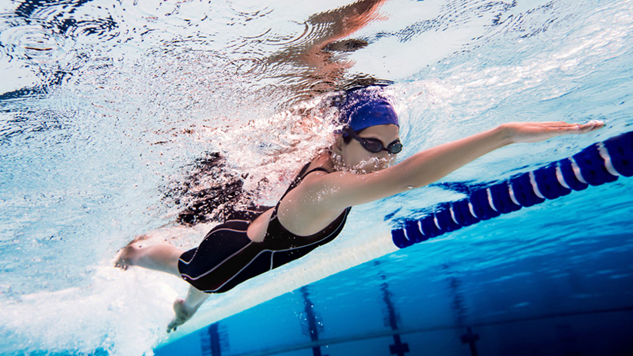 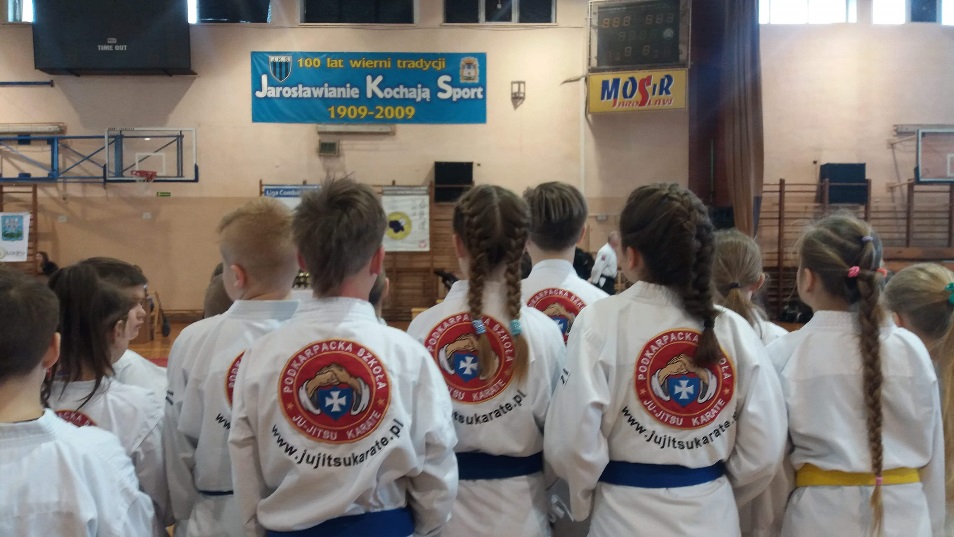 Karate
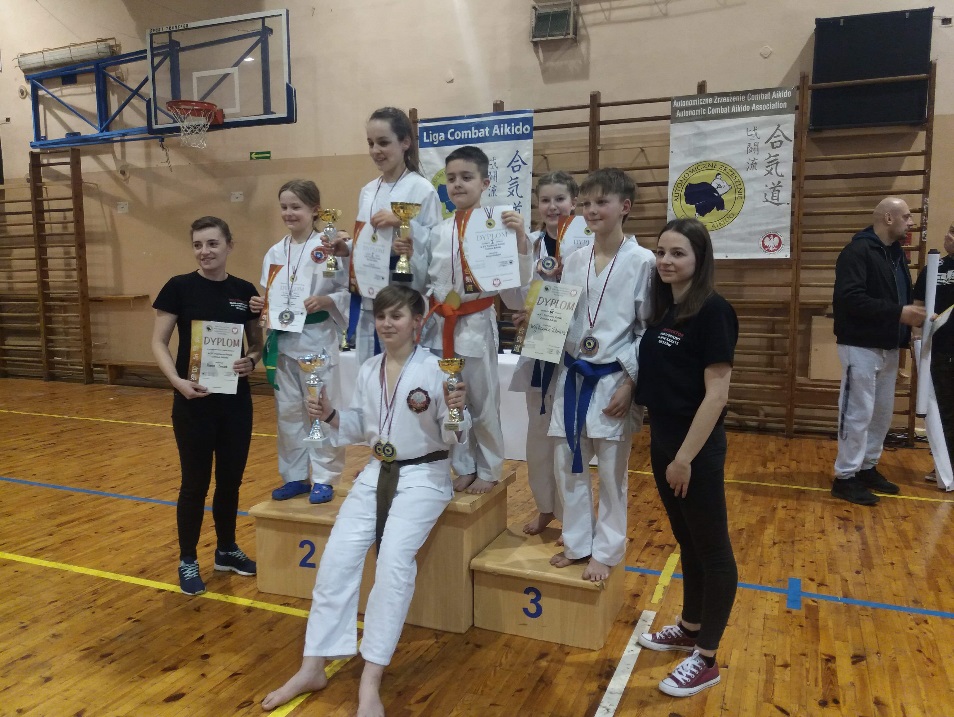 Karate rozwija sprawność fizyczną i uczy dyscypliny. W klubie karate, do którego uczęszczam trenujemy technikę (kopnięcia, rzuty, uderzenia itp.), samoobronę oraz różne style walk.
Niektóre rodzaje walk:
Semi kontakt – w kaskach lub szczękach i rękawicach 
Fighting – w ochraniaczach i na macie 
Ne-waza – na macie
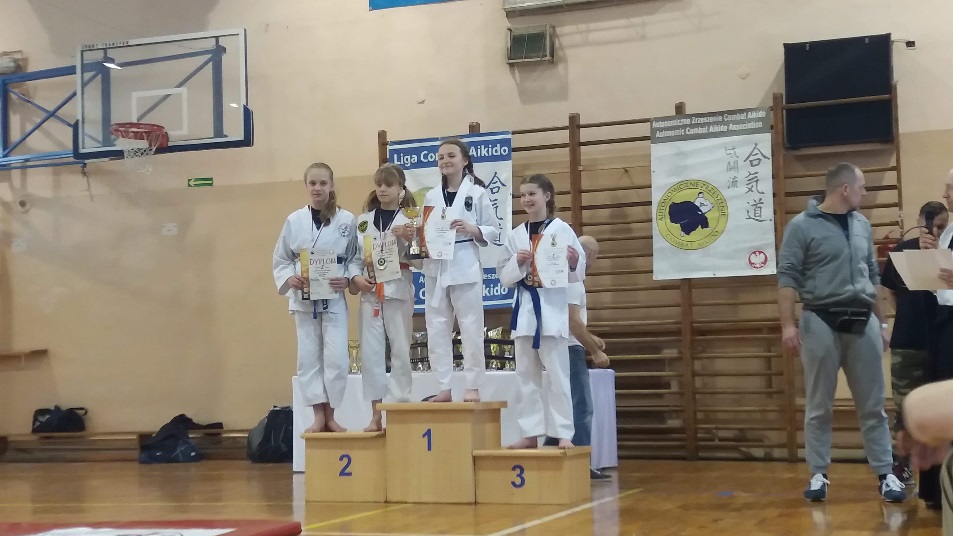 Technika – rzut biodrowy
Jazda konna
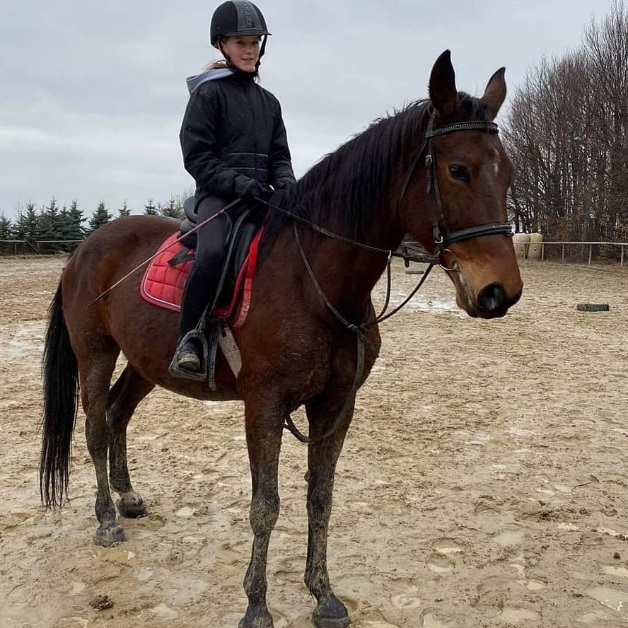 Jazda konna to trudny i wymagający sport. Najważniejsze jest zrozumienie konia, trzeba wiedzieć jak i na co reaguje. Wymaga dużo pracy i cierpliwości, uczy opiekuńczości, wytrwałości itp.
W jeździectwie wyróżniamy kilka dyscyplin. Oto niektóre z nich:
Ujeżdżenie
Skoki
Woltyżerka
Wyścigi
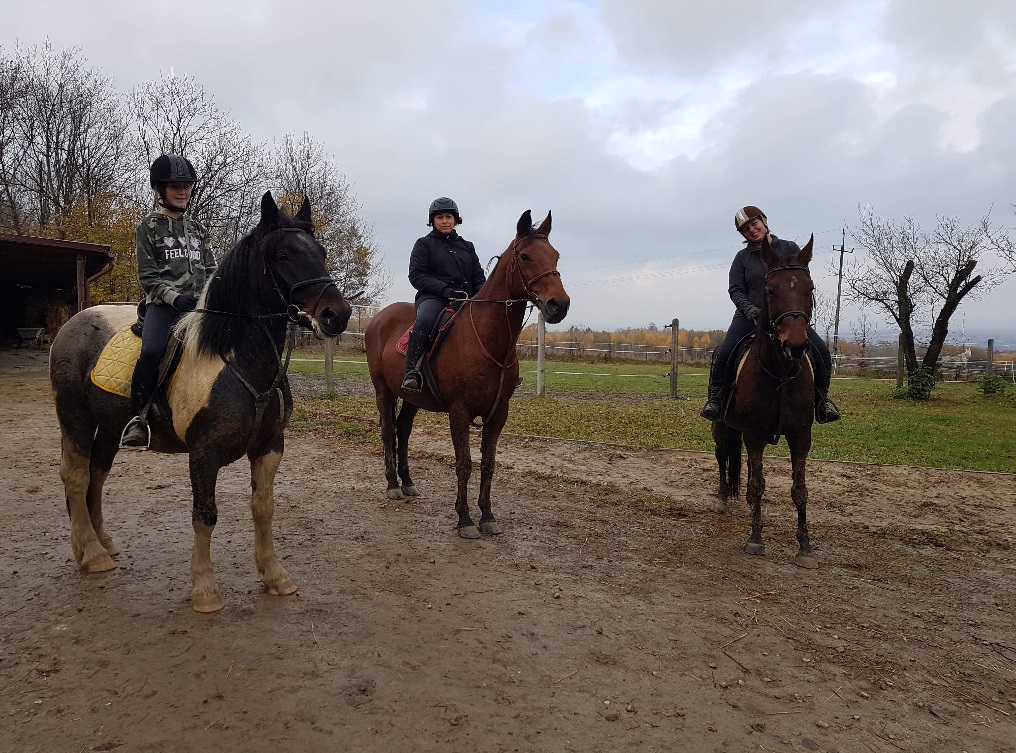 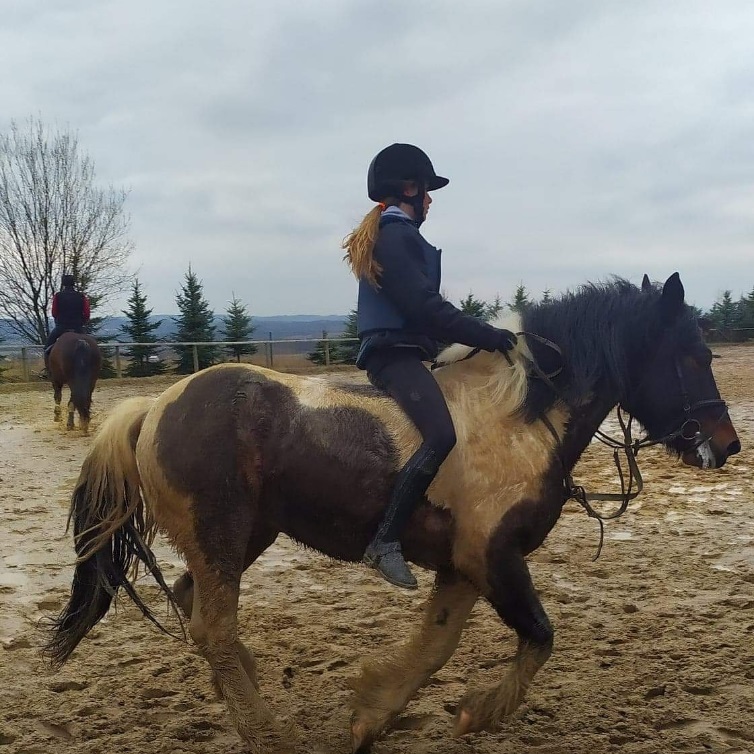 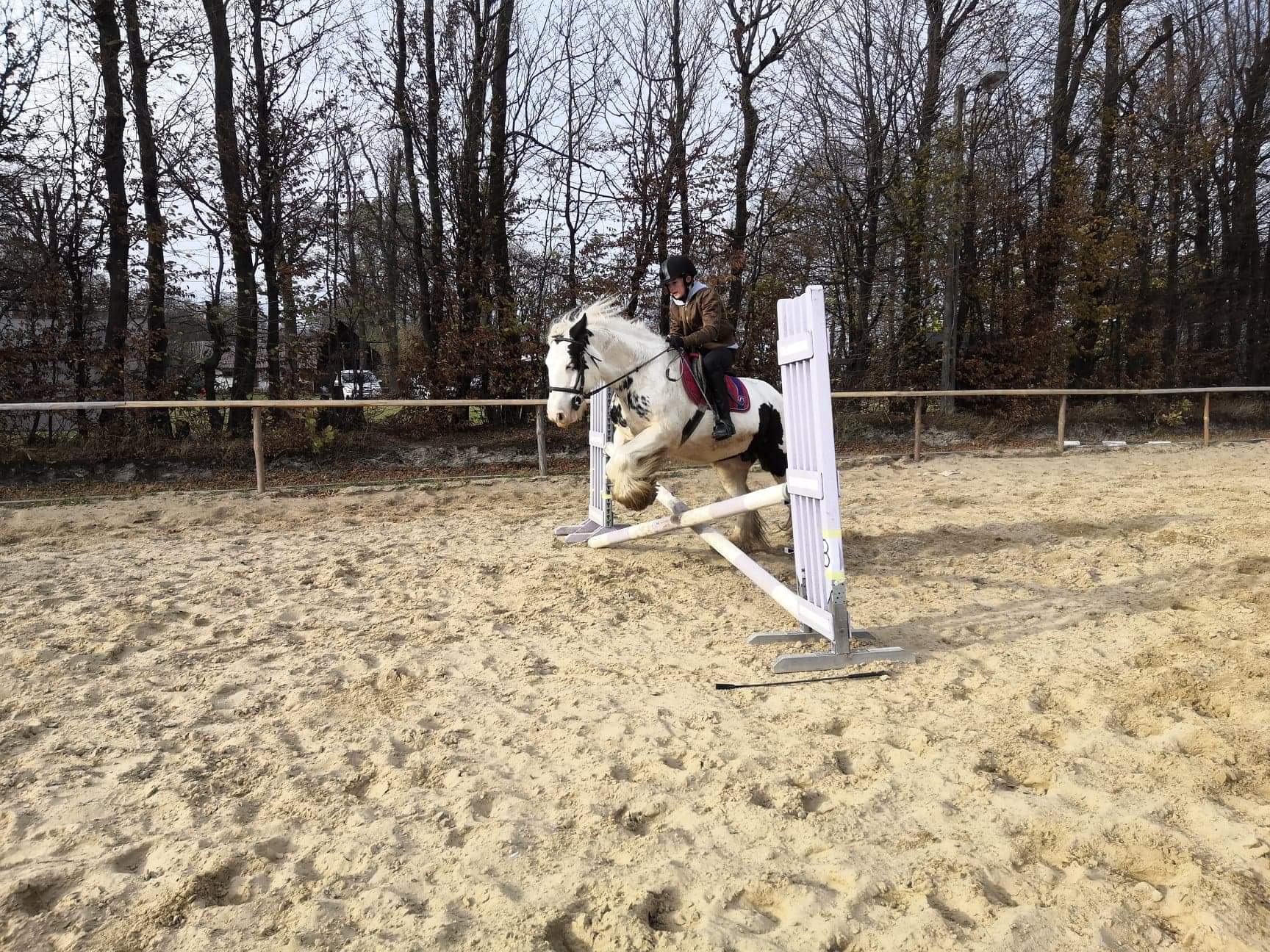 Oklep (bez siodła) w galopie
Akrobatyka
Aktobatyka to sport rozwijający aktywność ruchową. Potrzeba cierpliwości i wytrwałości.
fiflak
Salto w przód
Koszykówka
Dyscyplina sportu drużynowego, w której dwie pięcioosobowe drużyny grają przeciwko sobie próbując zdobyć jak największą liczbę punktów wrzucając piłkę do kosza drużyny przeciwnej.
Podczas meczu występują następujące przerwy:
20-minutowa przerwa przed rozpoczęciem meczu,
2-minutowe przerwy między 1 i 2 kwartą, 3 i 4 kwartą, oraz między dogrywkami,
15-minutowa przerwa między 2 i 3 kwartą.
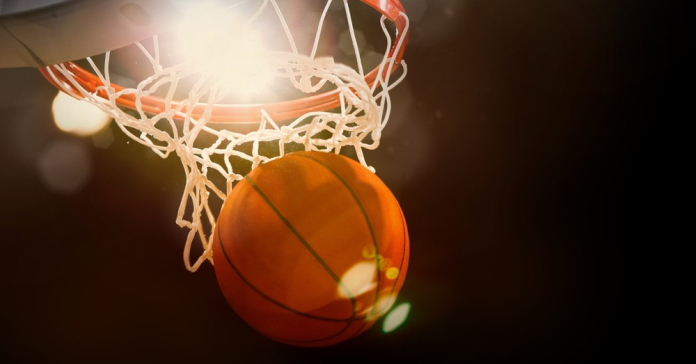 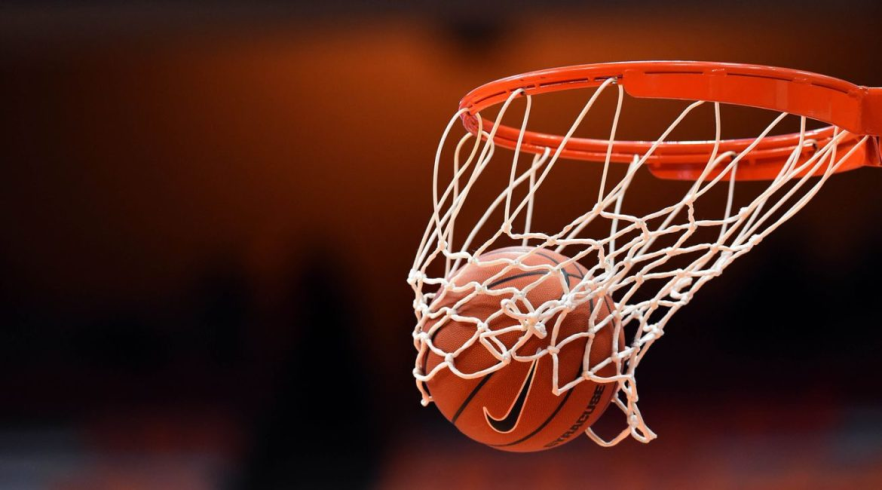 Pływanie
Pływanie to metoda poruszania się po powierzchni wody lub w wodzie,
Style:
 Styl motylkowy 
Styl grzbietowy 
Styl klasyczny 
Styl dowolny
oraz pływanie zmienne lub pływanie sposobem zmiennym
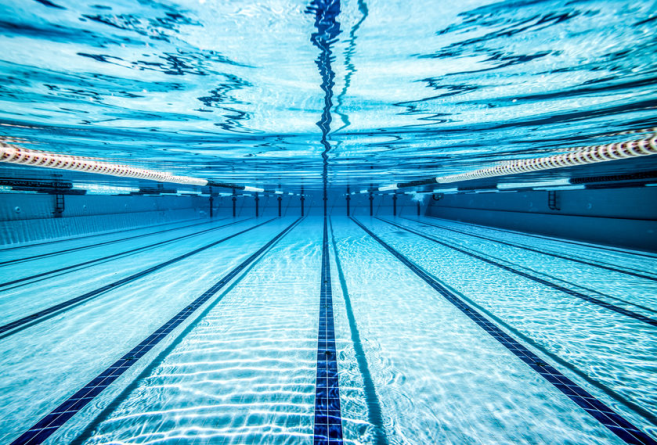 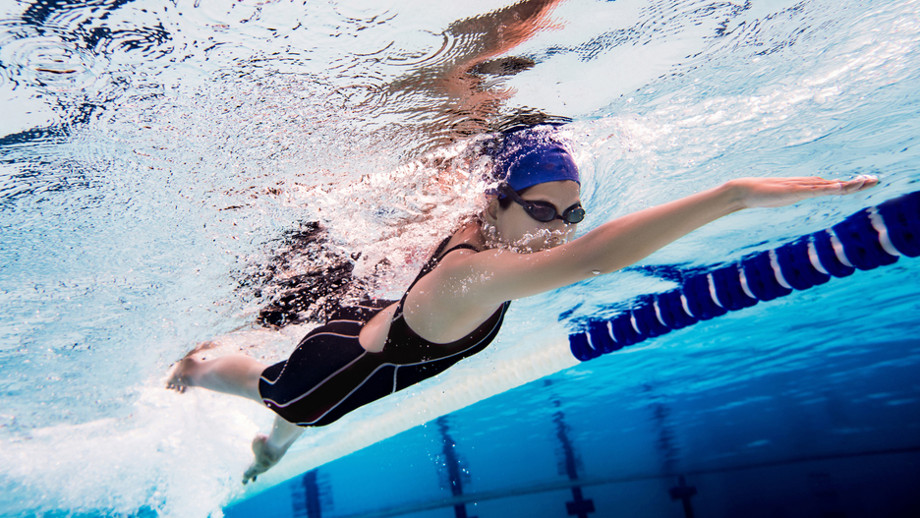 Piłka ręczna
Biorą w niej udział dwie ekipy po 7 zawodników każda. Celem gry jest zdobycie jak największej liczby bramek. Piłka może być rzucana, popychana, łapana, uderzana i zatrzymywana. Zawodnicy, oprócz bramkarzy, nie mają prawa zrobić więcej niż 3 kroki z piłką w rękach, co wymusza bieg z kozłowaniem i liczne podania.
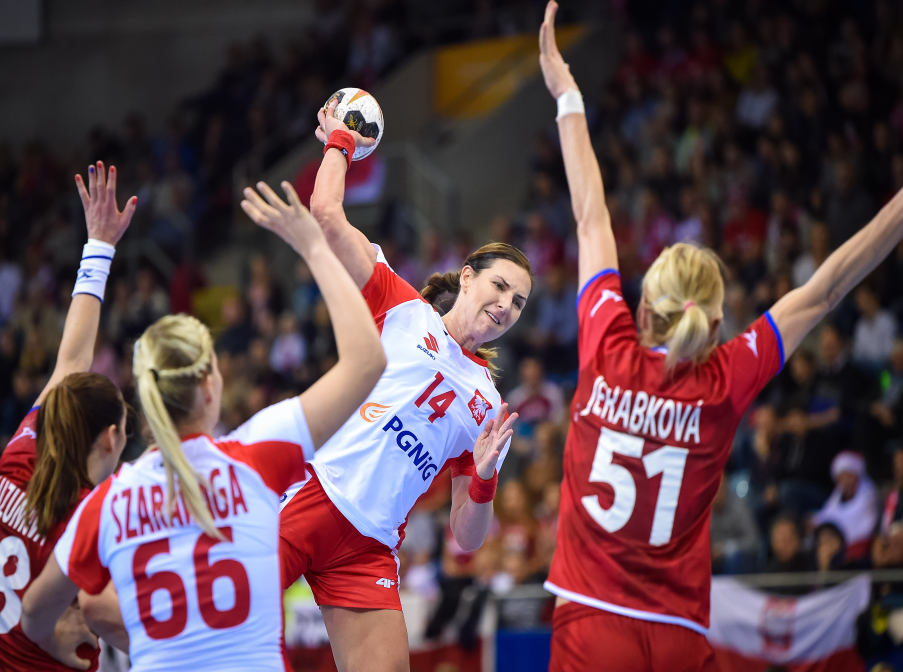 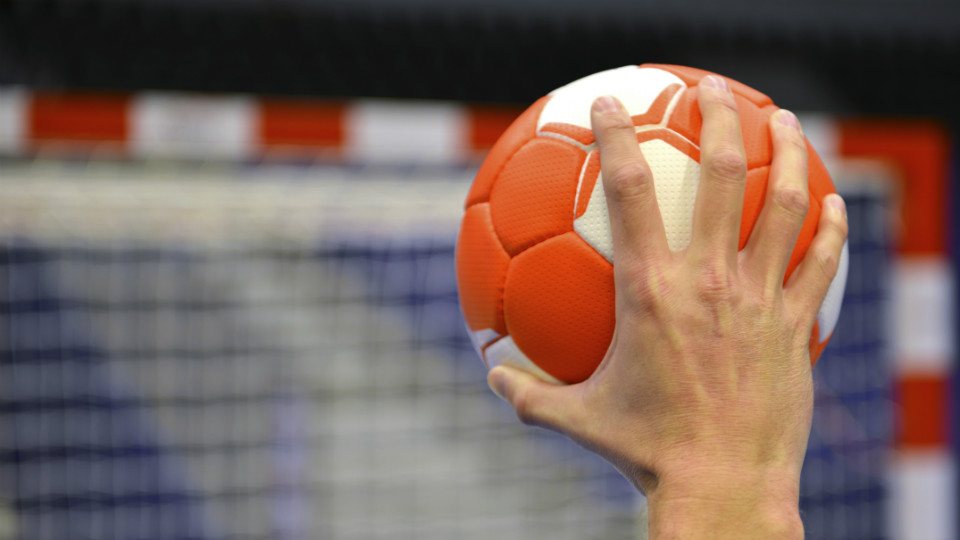 Dziękujemy za uwagę. 
Gabrysia Wójtowicz, Klaudia Magryś, Ania Kuk